3-643
Understanding Neural Networks using .NET
Friday, April 4, 2014
10:30 AM – 11:30 AM
Room 3024
James McCaffrey
Microsoft Research
Agenda
What is a neural network?
Feed-forward and activation
Training and free parameters
Error and accuracy
Over-fitting
Dropout
The raw C# approach
The canned application approach
The commercial API approach
A vision for the (very near) future
Neural networks behind the scenes (speech recognition)
References and resources
What is a Neural Network?
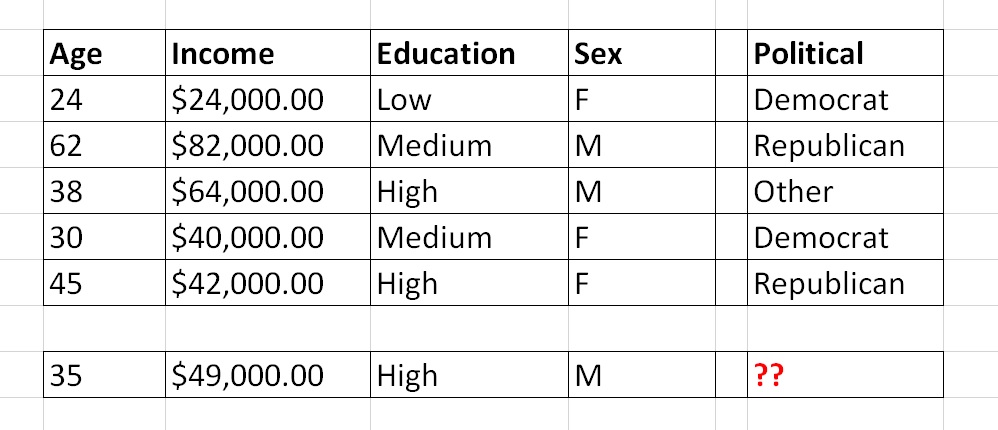 training data
independent variables / predictors / attributes / features / X-values
“the thing to classify (predict)” / dependent variable / Y
35
3.5
Age
input
hidden
output
49,000
4.9
Income
0.23
Political
Republican
0.0
0.62
Education
High
0.15
1.0
M
-1.0
Sex
Feed-Forward and Activation
1.0
1).  (0.1)(4.0) + (0.2)(-5.0) + (0.3)(6.0) = 1.2
2).  1.2 + 2.0 = 3.2
3).  Activation(3.2) = 0.73
4).  Local output = 0.73
0.10
W0 = 4.0
b = 2.0
W3 = 2.0
0.73
0.20
W1 = -5.0
0.73
Technical Note: most NN literature treats the bias as a special weight that has a dummy input which is always a 1.0 value
0.30
W2 = 6.0
Four Most Common Activation Functions
Logistic Sigmoid
Output between [0, 1]
y = 1.0 / (1.0 + e–x)
Hyperbolic Tangent
Output between [-1, +1]
y = tanh(x) = (ex – e-x) / (ex + e-x)
Heaviside Step
Output either 0 or 1
if (x < 0) then y = 0 else if (x >= 0) then y = 1
Softmax
Outputs between [0, 1] and sum to 1.0
y = (e-xi) / Σ (e-xj)
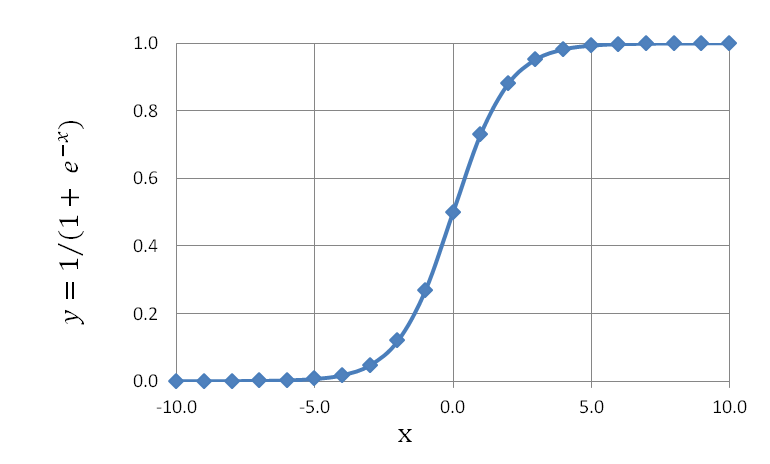 Training and Free Parameters
Number of weights and bias values to determine =
   (ni * nh) + (nh * no) + (nh + no)

Ex: ni = 10, nh = 20, no = 3
   (10 * 20) + (20 * 3) + (20 + 3)
    = 283
Back-propagation
Fastest (relatively) technique
By far most common
Requires “learning rate” and “momentum”
Genetic Algorithm
Slowest technique
Sometimes highly effective
Requires “population size”, “mutation rate”, “max generations”, “selection probability” 
Particle Swarm Optimization
Good compromise
Requires “number particles”, “max iterations”, “cognitive weight”, “social weight”
Error and Accuracy
Mean squared error:

A: (0.1 - 0)2 + (0.9 - 1)2 + (0.0 - 0)2 +
    (0.8 - 1)2 + (0.1 - 0)2 + (0.1 - 0)2 +
    (0.3 - 0)2 + (0.4 - 0)2 + (0.3 - 1)2  /  3 = 0.273

B: (0.3 - 0)2 + (0.5 - 1)2 + (0.2 - 0)2 +
    (0.5 - 1)2 + (0.4 - 0)2 + (0.1 - 0)2 +
    (0.4 - 0)2 + (0.5 - 0)2 + (0.1 - 1)2  /  3 = 0.733
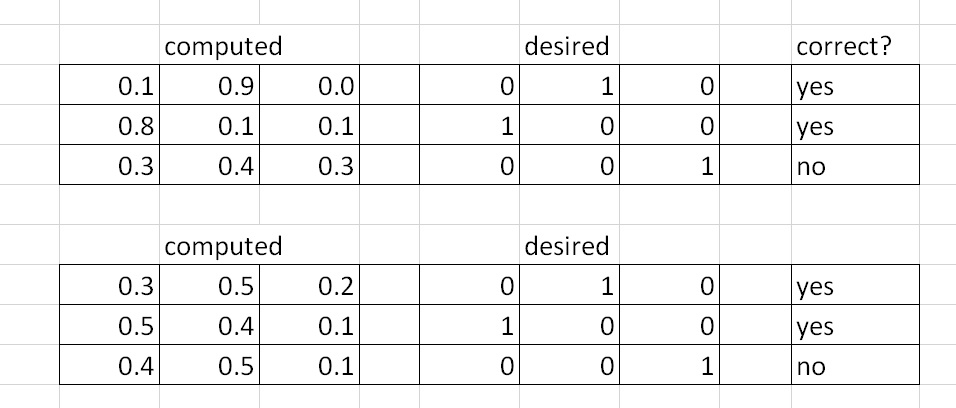 Mean cross entropy error:

A: -( ln(0.1) * 0 + ln(0.9) * 1 + ln(0.0) * 0 ) + . . .  /  3 = 0.511

B: -( ln(0.3) * 0 + ln(0.5) * 1 + ln(0.2) * 0 ) + . . .  /  3 = 1.230
Avoiding Model Over-Fitting
What is it?
Symptom: Model is great on predicting existing data, but fails miserably on new data
Roulette example: red, red, black, red, red, black, red, red, black, red, red,  ??
A serious problem for all classification/prediction techniques, not just neural networks

Five Most Common Techniques
1. K-fold cross validation
2. Use lots of training data
3. Train-Validate-Test (early stop when error on validate set begins to increase)
4. Repeated sub-sampling validation
5. Jittering – deliberately adding noise data to make over-fitting more difficult

Quite a few exotic techniques also available (weight decay, Bayesian learning, etc.)
Dropout
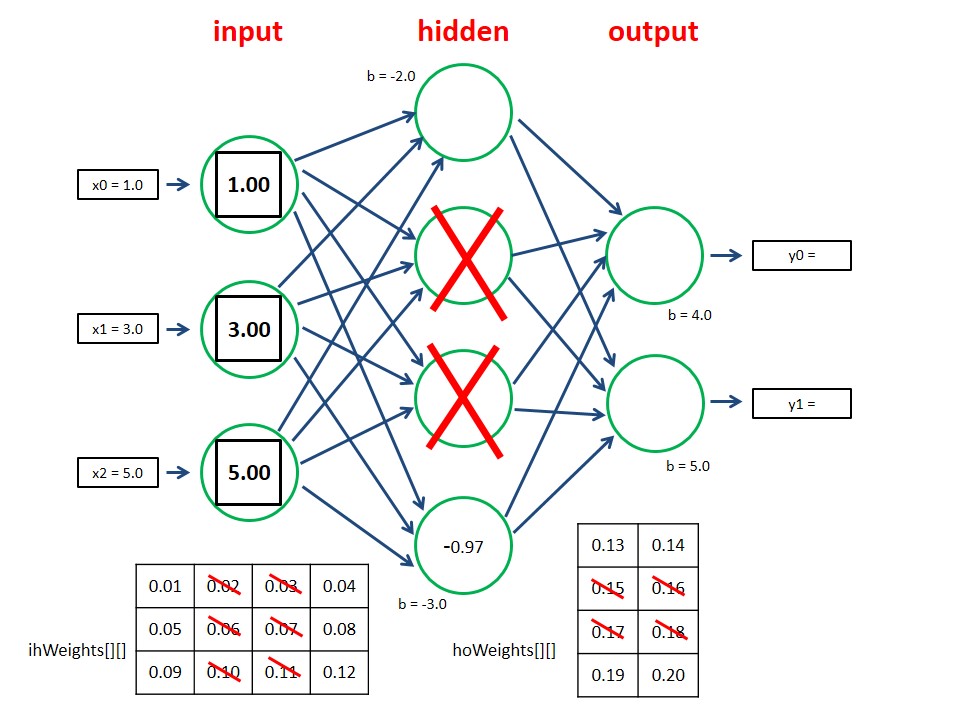 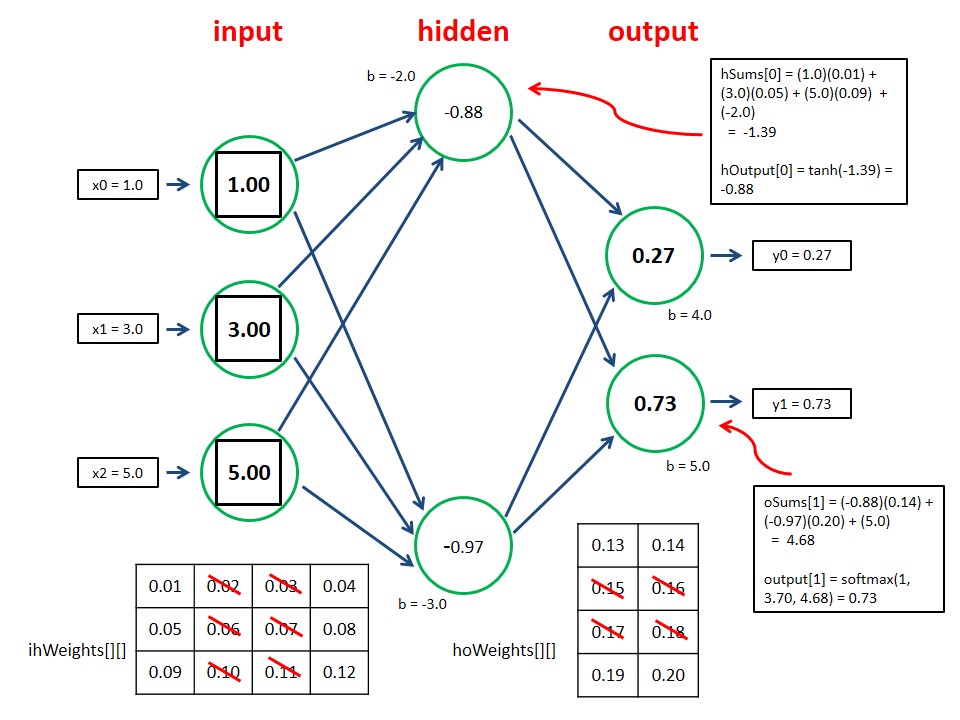 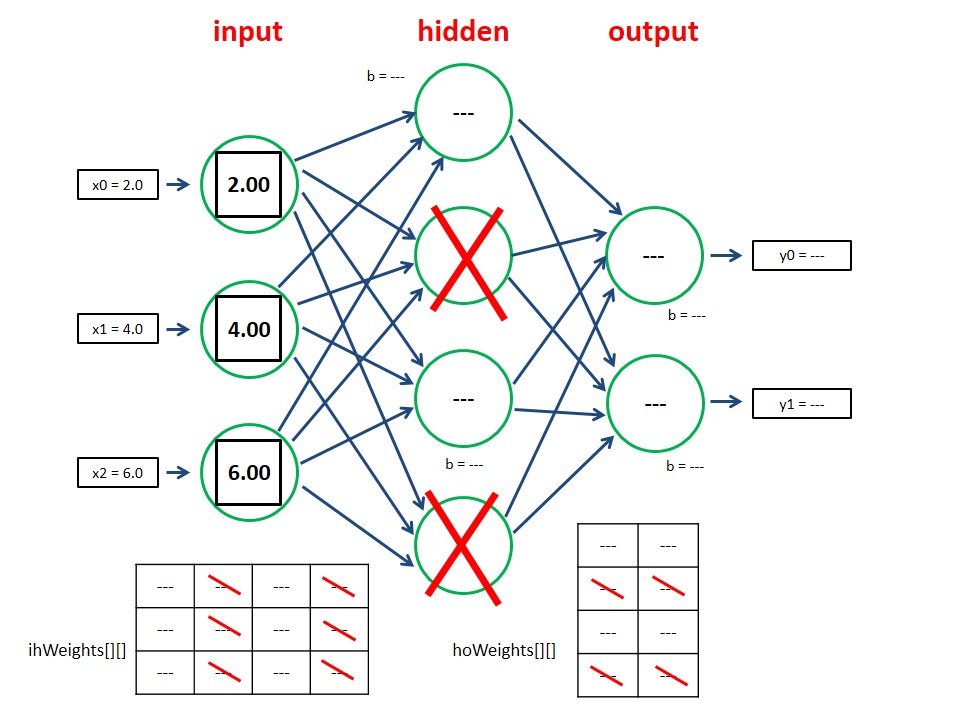 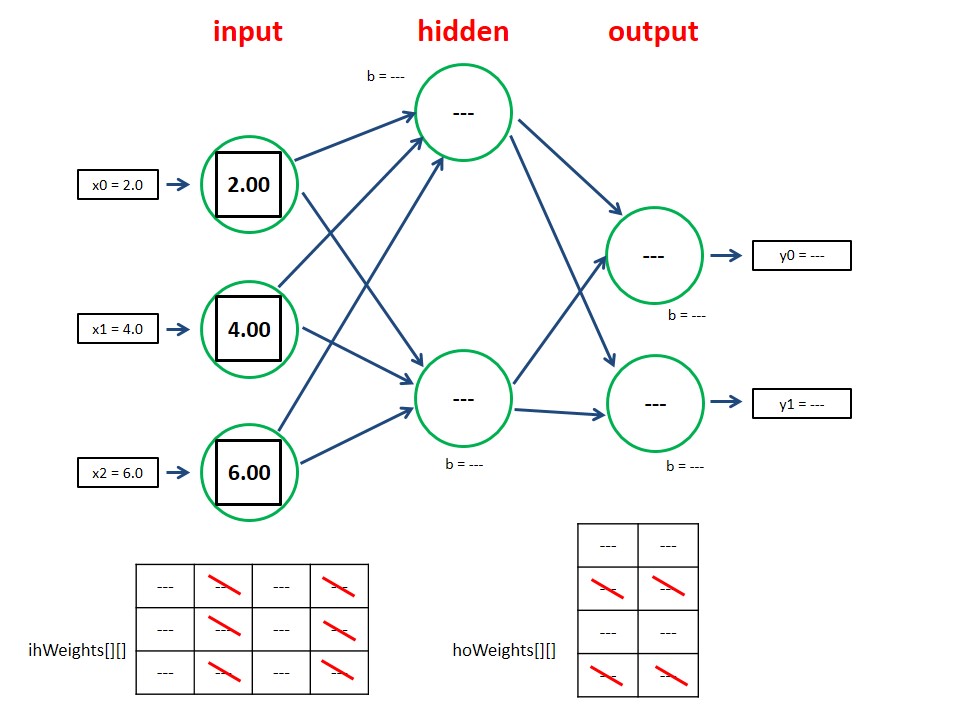 Approach 1 – Raw C#
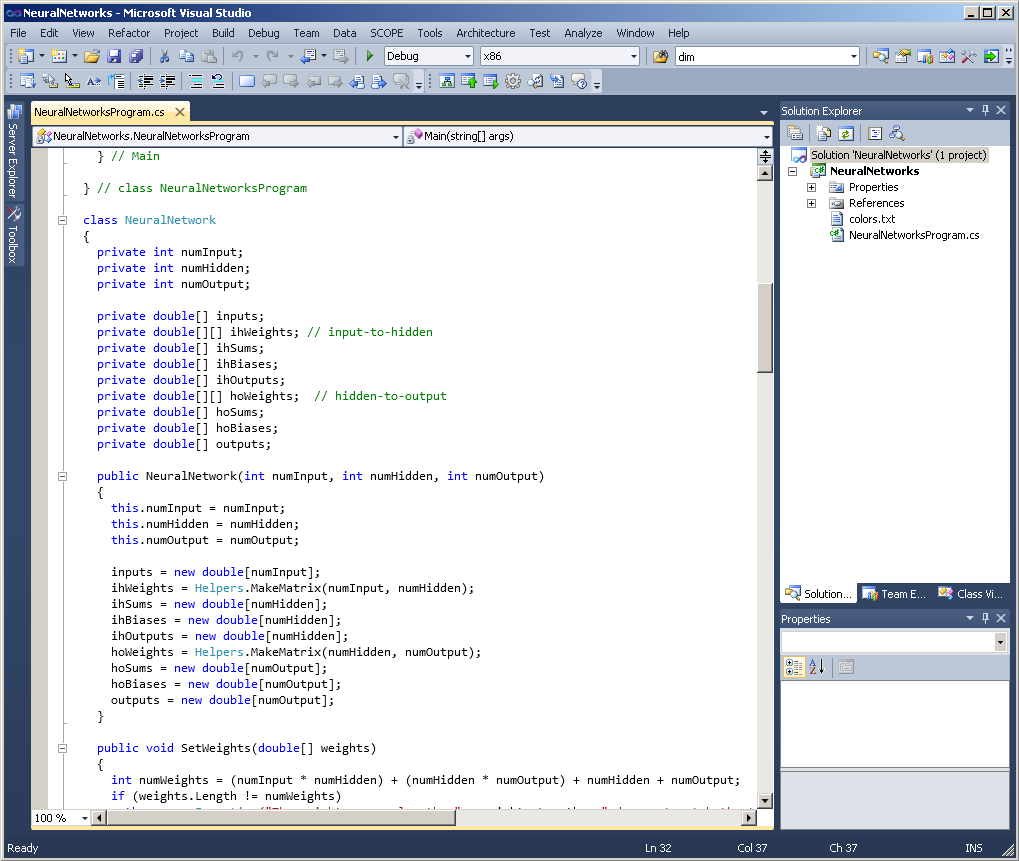 Approach 2 – Canned Application
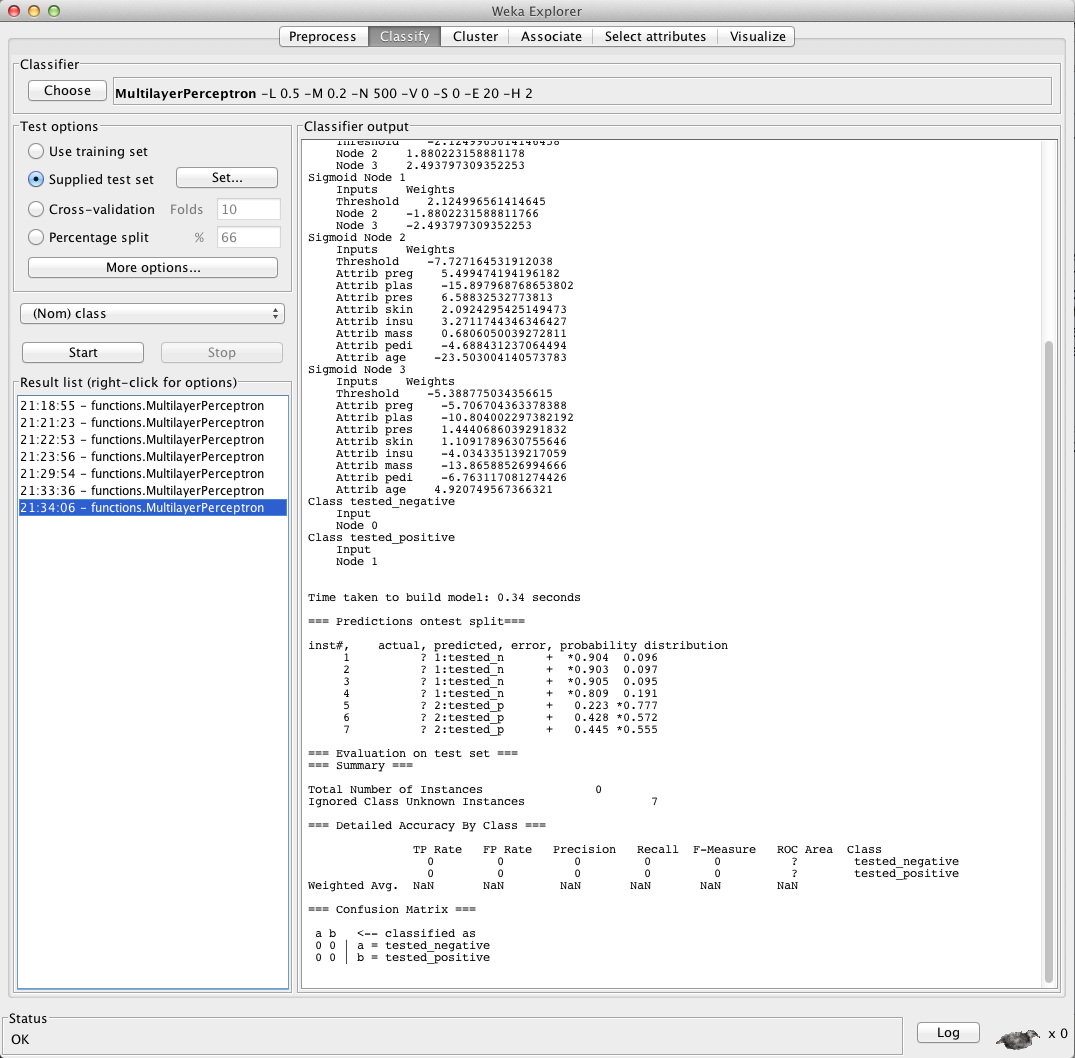 Approach 3 – Commercial (or Open Source) API Set
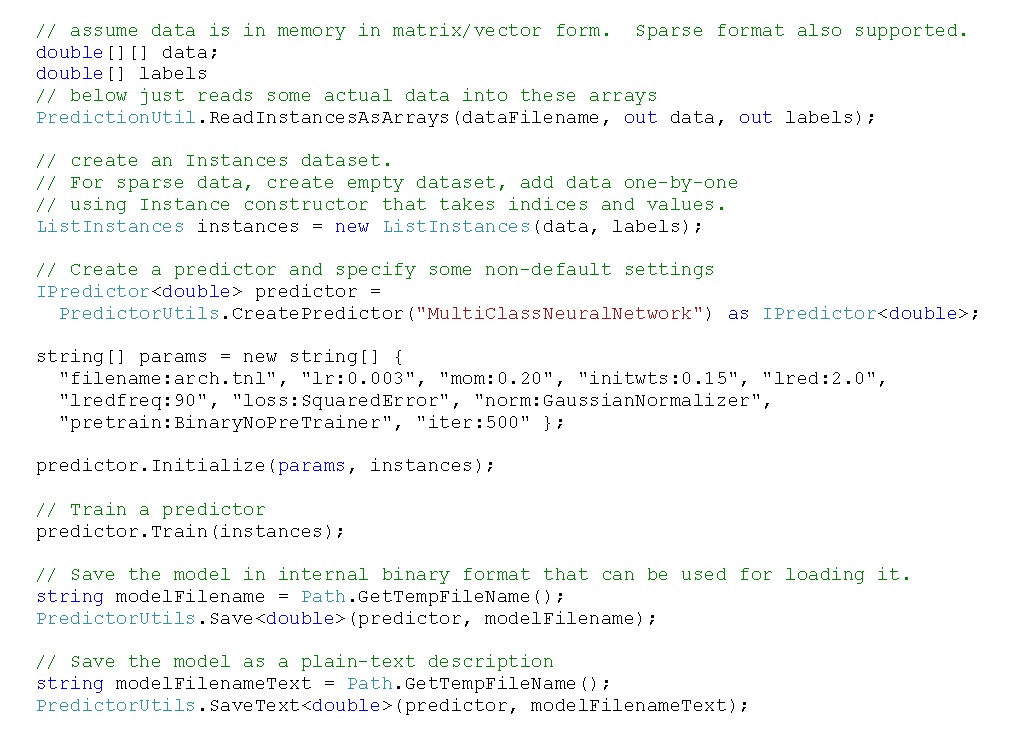 A Vision for the Future
Iris Data
Toolbox
Data Readers
Hidden nodes: 7
Iris Table
Data Converters
Loss function: MSE
Data Tables
Data Normalizers
Train: Back-propagation
Test
Train
Data Encoders
Exit error: 0.050
Binary Classifiers
Learn rate: 0.010
Neural Networks
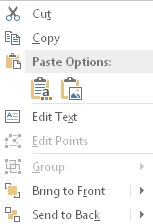 NN Classifier
Model Evaluators
Momentum: 0.025
Evaluate
Neural Networks behind the Scenes
using System;

using Microsoft.Speech.Synthesis; // x86 version
using Microsoft.Speech.Recognition;
using System.Globalization;

namespace Build2014SpeechDemo
{
  class Program
  {
    static SpeechSynthesizer ss = new SpeechSynthesizer();
    static SpeechRecognitionEngine sre;
    static bool done = false;

    static void Main(string[] args)
    {
      try {
        ss.SetOutputToDefaultAudioDevice();
        ss.Speak("Hello");
Resources
Concepts:
      ftp://ftp.sas.com/pub/neural/FAQ.html#questions

Weka:
      http://www.cs.waikato.ac.nz/ml/weka/

Custom C#:
      http://www.quaetrix.com/Build2014.html   (case sensitive)

Speech:
      http://www.quaetrix.com/SpeechDemo.html   (case sensitive)
Thank You!
Session 3-643
Understanding Neural Networks using .NET

2014 Build Conference
April 2-4, 2014
San Francisco, CA



James McCaffrey
Microsoft Research
jammc@microsoft.com
Your Feedback is Important
Fill out an evaluation of this session and help shape future events. 
Scan the QR code to evaluate this session on your mobile device. 
You’ll also be entered into a daily prize drawing!
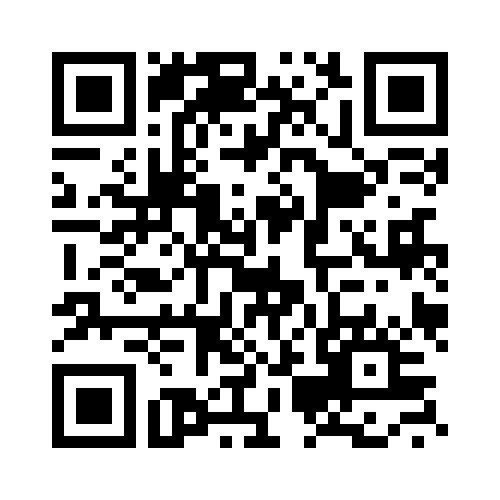 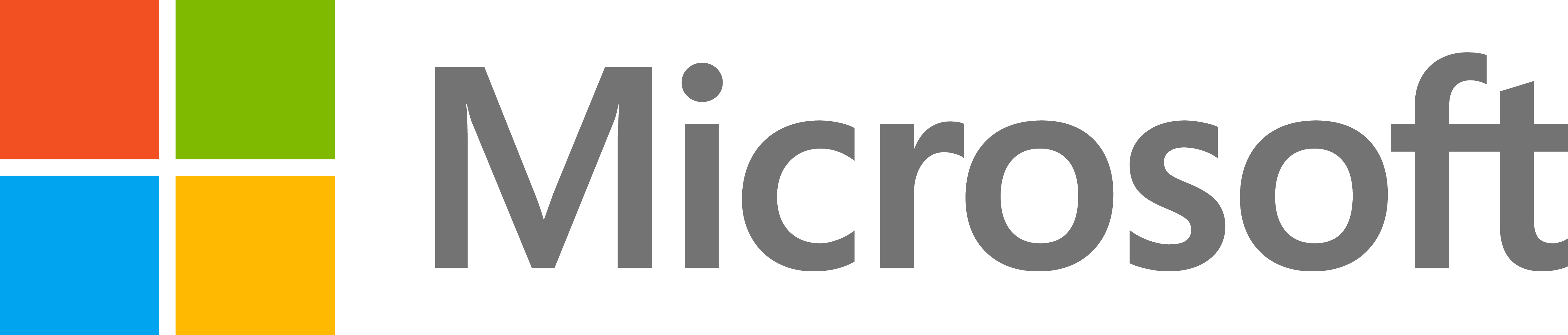 © 2014 Microsoft Corporation. All rights reserved. Microsoft, Windows, Windows Vista and other product names are or may be registered trademarks and/or trademarks in the U.S. and/or other countries.
The information herein is for informational purposes only and represents the current view of Microsoft Corporation as of the date of this presentation.  Because Microsoft must respond to changing market conditions, it should not be interpreted to be a commitment on the part of Microsoft, and Microsoft cannot guarantee the accuracy of any information provided after the date of this presentation.  MICROSOFT MAKES NO WARRANTIES, EXPRESS, IMPLIED OR STATUTORY, AS TO THE INFORMATION IN THIS PRESENTATION.